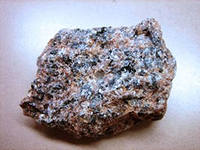 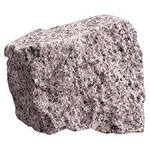 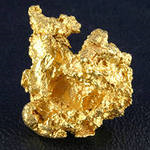 Породы, слагающие земную кору
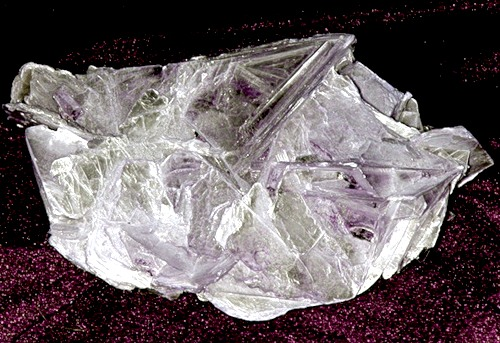 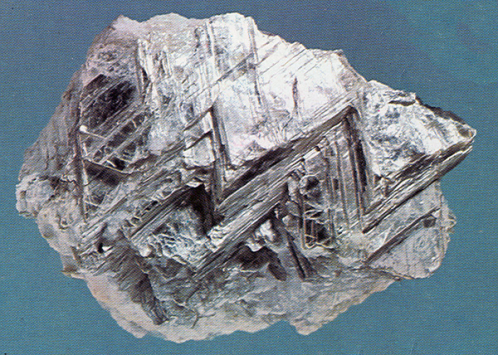 Осадочные горные 
породы образуются 
на поверхности
 земной коры под
 действием тяжести,
 путем оседания,
 накопления
Осадочные горные породы
органические
неорганические
(ракушечник, уголь)
обломочные
химические
(песок, галька)
(гипс, поваренная соль)
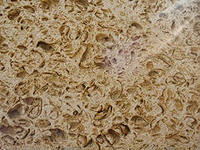 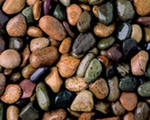 ракушечник
галька
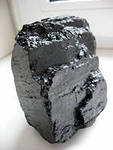 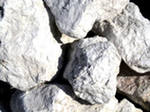 гипс
уголь
Магматические горные породы – это 

такие  породы, которые образовались

из магмы путем ее охлаждения
 
и застывания
Магматические горные породы
излившиеся
Глубинные
базальт
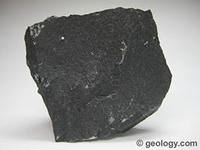 габбро
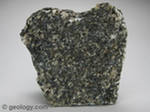 пемза
гранит
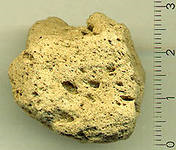 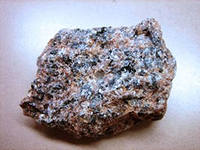 Метаморфические горные породы – образуются 

путем изменения осадочных и магматических 

горных пород, под воздействием высокой
 
температуры и давления
гранит
гнейс
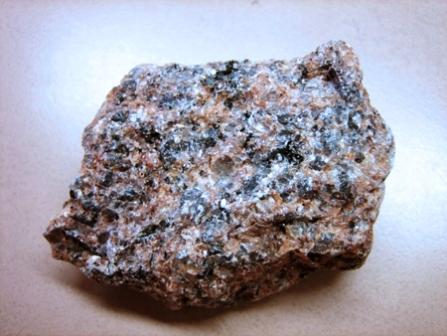 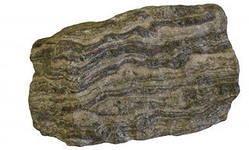 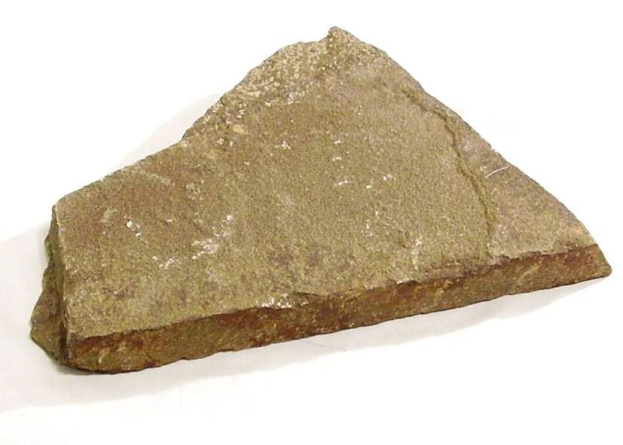 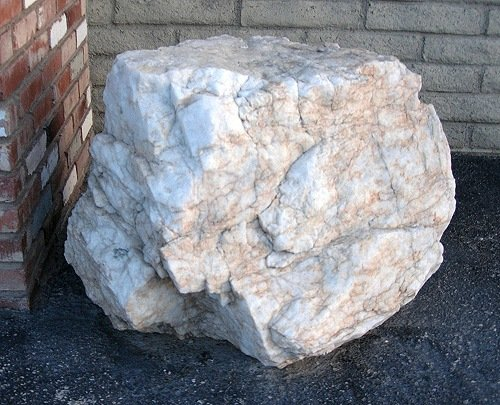 песчаник
кварцит
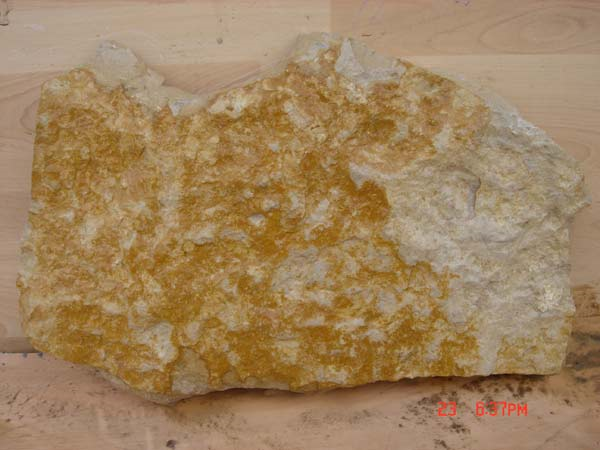 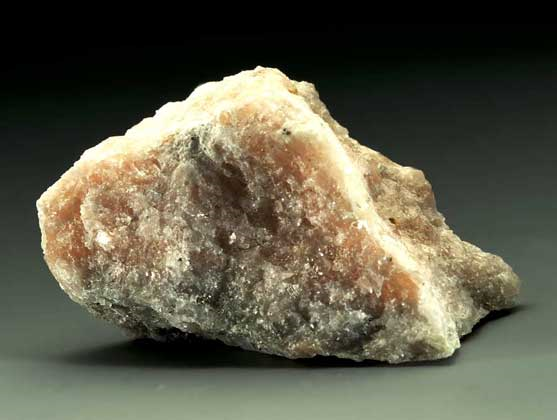 мрамор
известняк
Горные породы
осадочные
метаморфические
неорганические
магматические
органические
обломочные
излившиеся
глубинные
химические